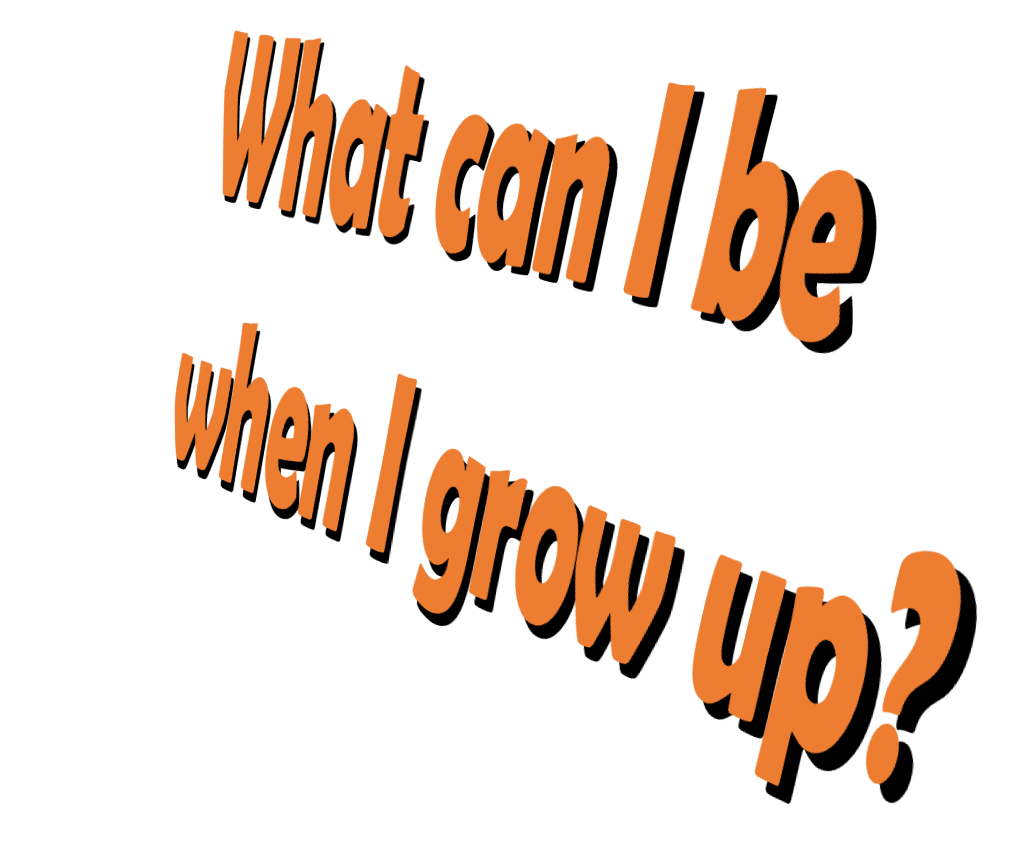 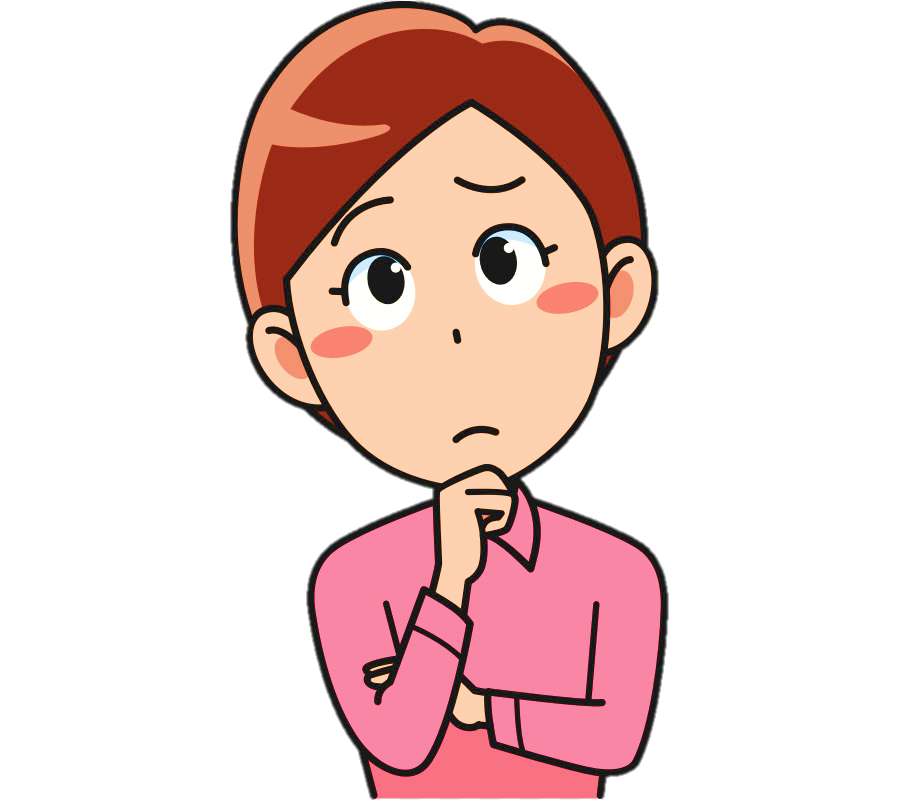 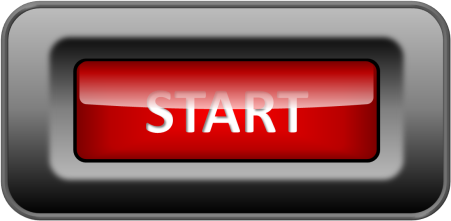 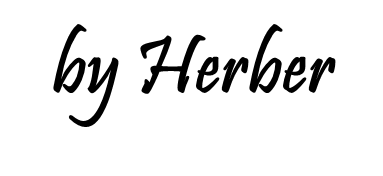 1/20
When I grow up I would like to help people be healthy.
I can be a _________ .
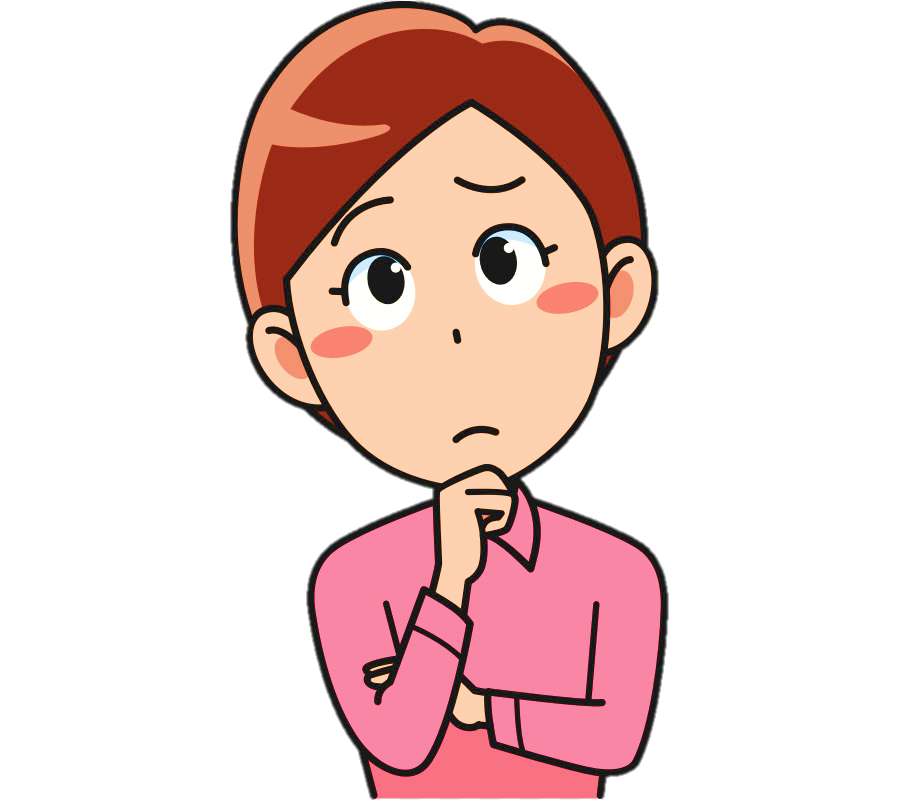 doctor
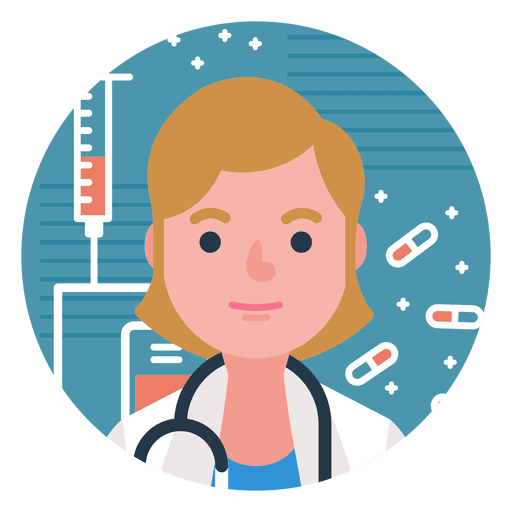 NEXT
CHECK
HINT
2/20
When I grow up I would like to take care of people’s teeth.
I can be a _________ .
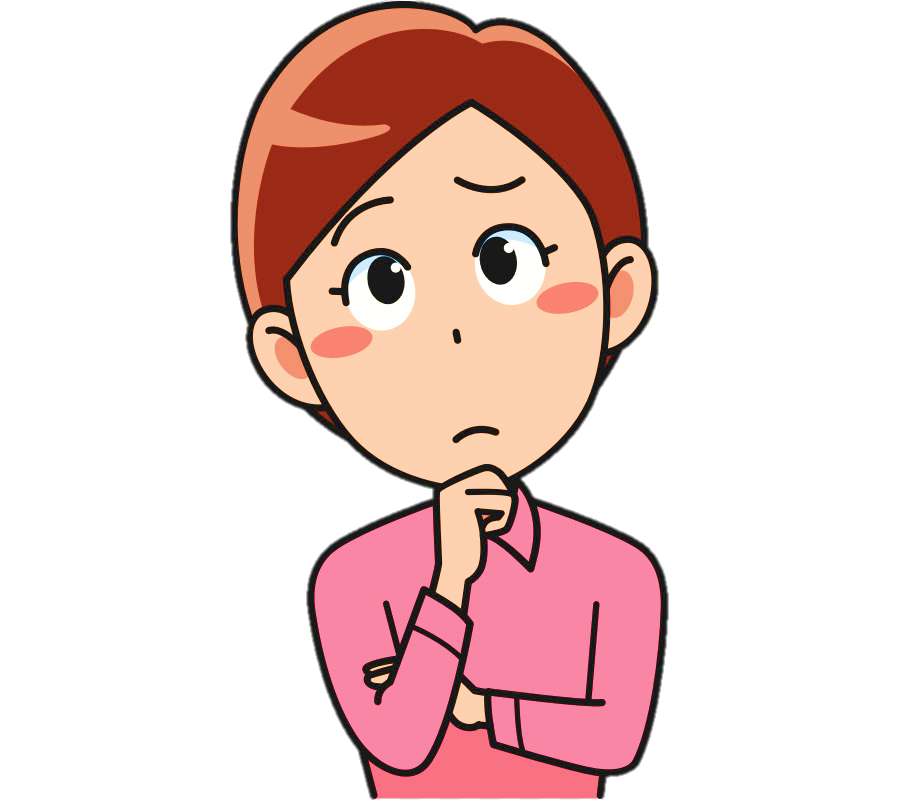 dentist
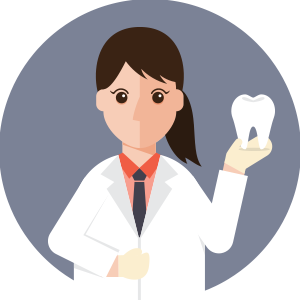 NEXT
CHECK
HINT
3/20
When I grow up I would like to design all kind of buildings.
I can be an _________ .
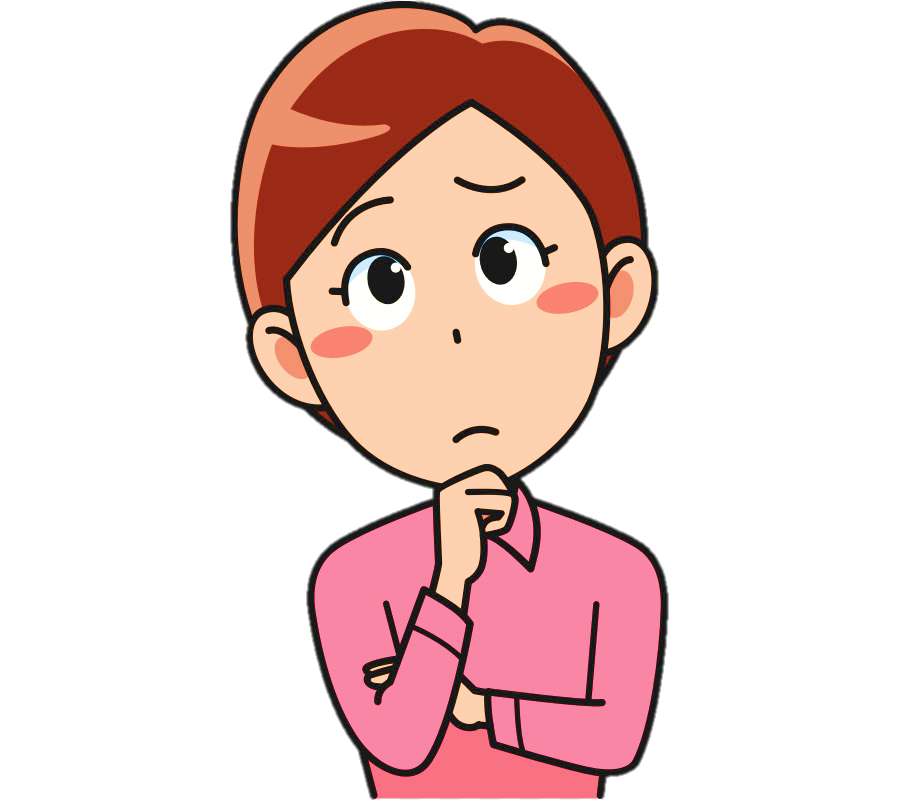 architect
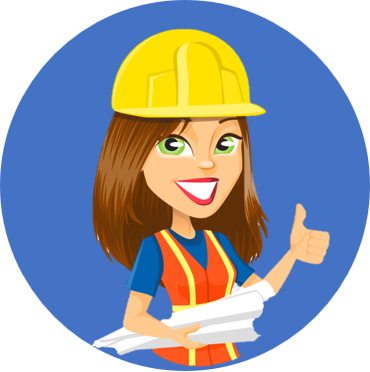 NEXT
CHECK
HINT
4/20
When I grow up I would like to advocate for my client’s rights.
I can be a _________ .
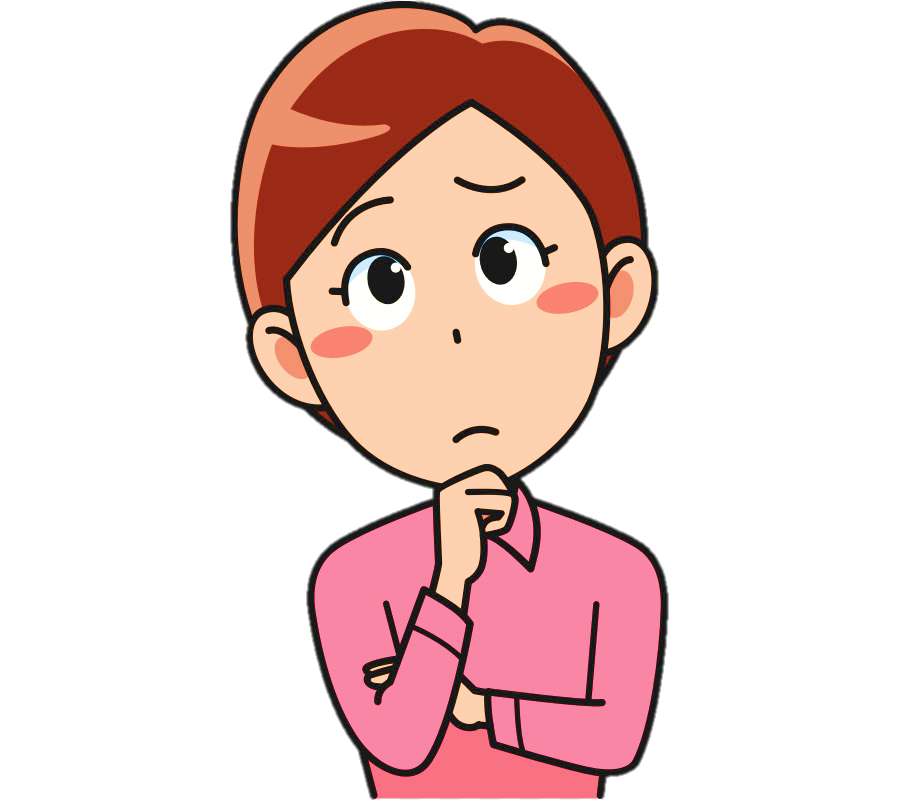 lawyer
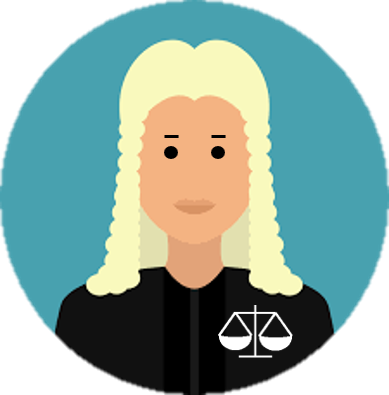 NEXT
CHECK
HINT
5/20
When I grow up I would like to take care of animals health.
I can be a _________ .
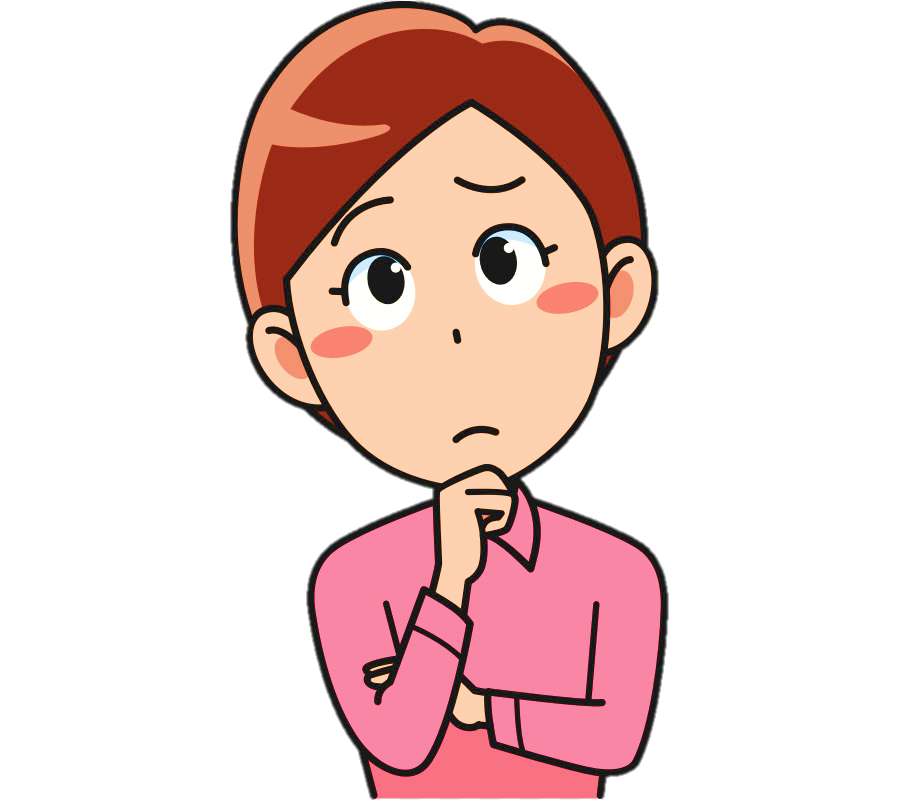 vet
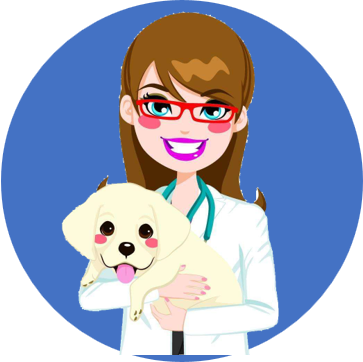 NEXT
CHECK
HINT
6/20
When I grow up I would like to provide patient care and carries doctor’s orders.
I can be a _________ .
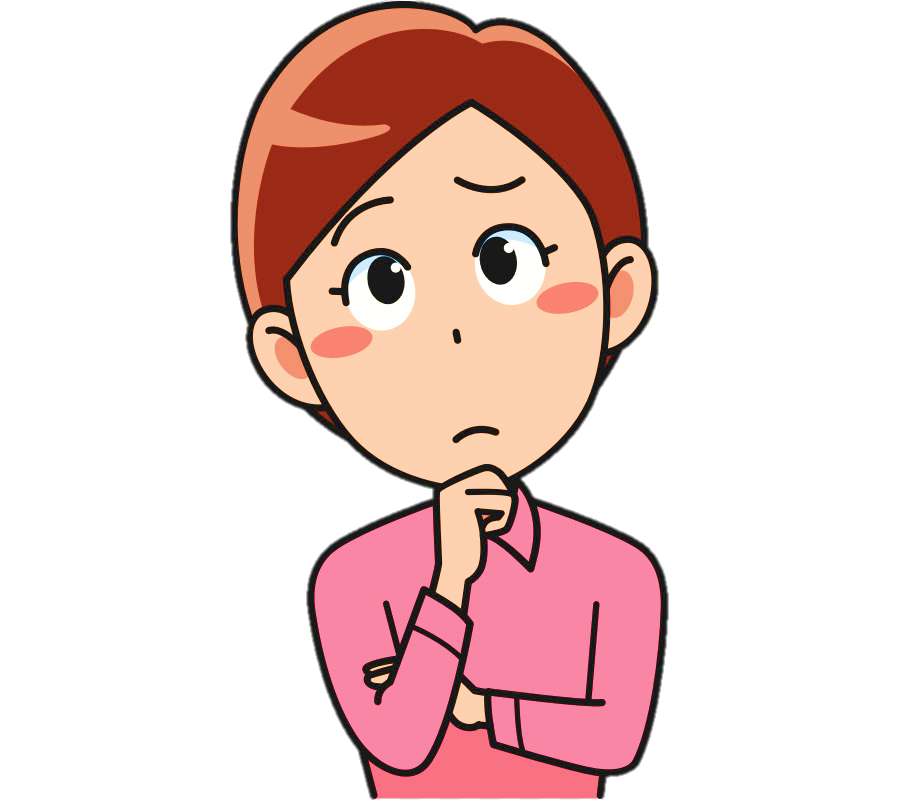 nurse
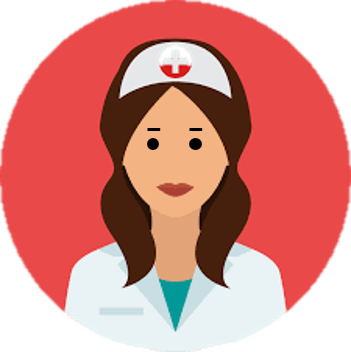 NEXT
CHECK
HINT
7/20
When I grow up I would like to repair and install pipes.
I can be a _________ .
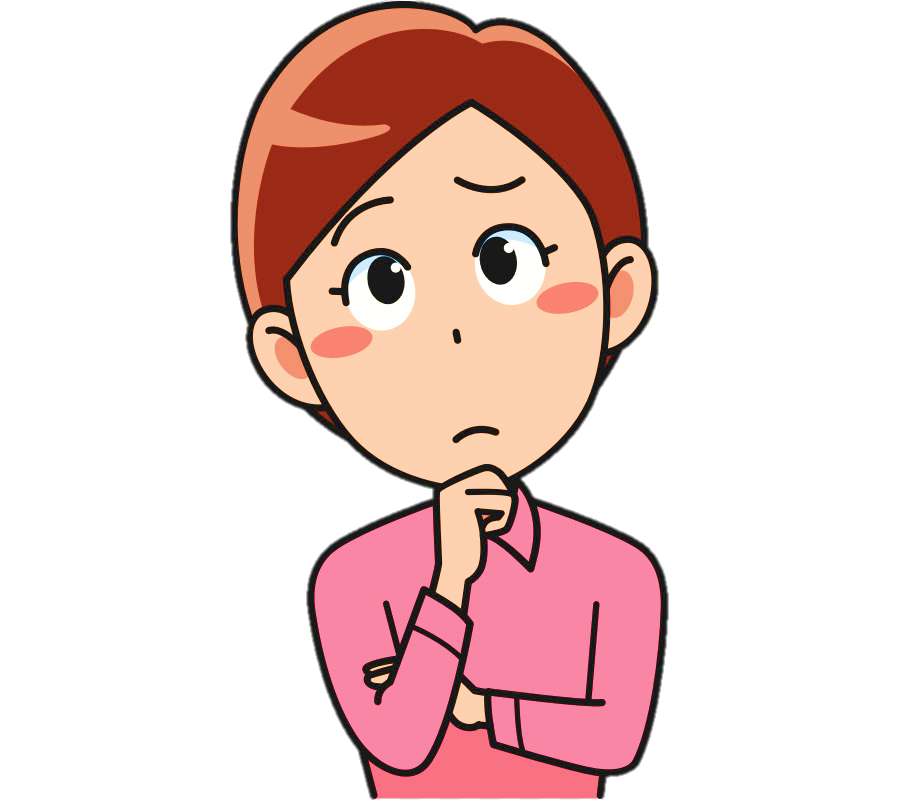 plumber
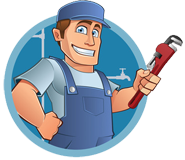 NEXT
CHECK
HINT
When I grow up I would like to mix and bake ingredients to make bread, cakes  and pastries.
I can be a _________ .
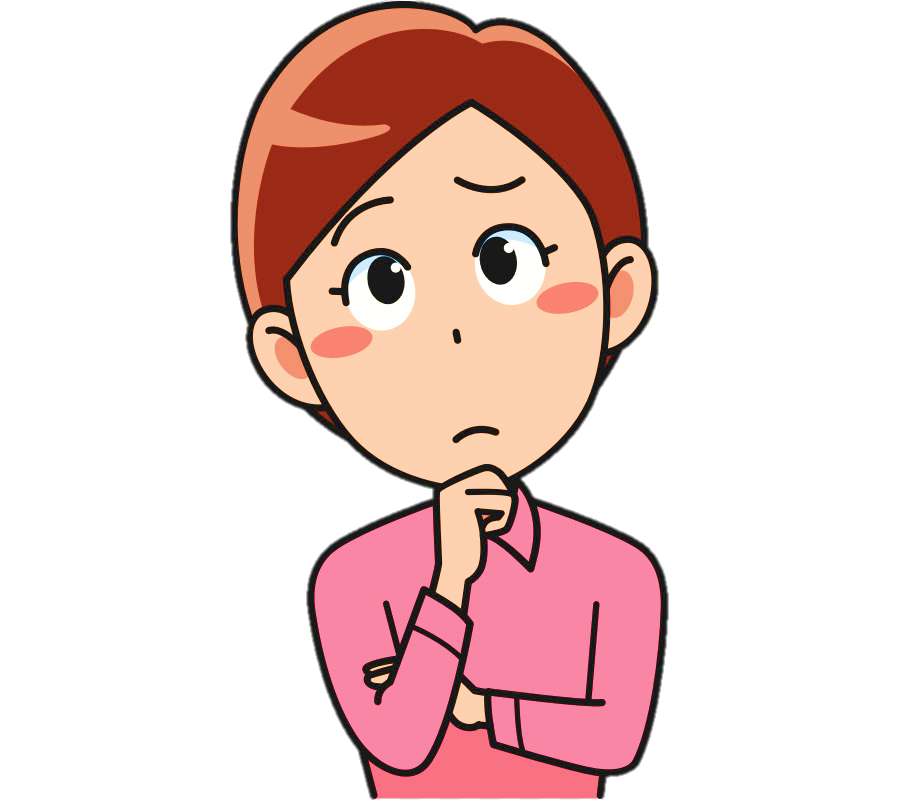 baker
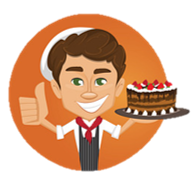 NEXT
CHECK
HINT
When I grow up I would like to install and repair electrical systems.
I can be an _________ .
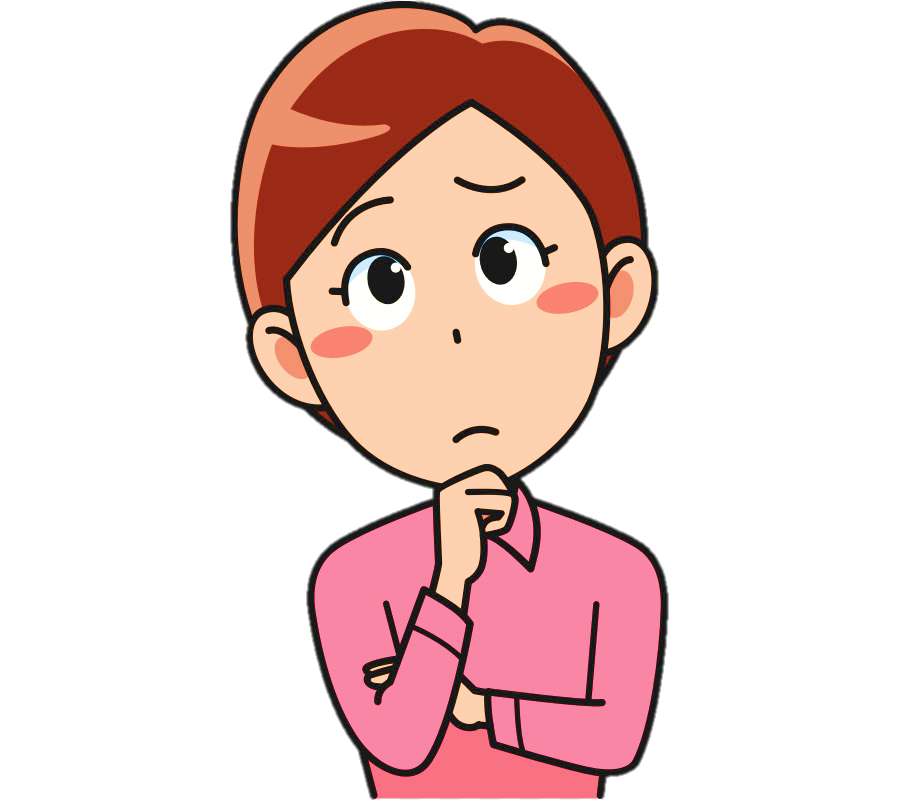 electrician
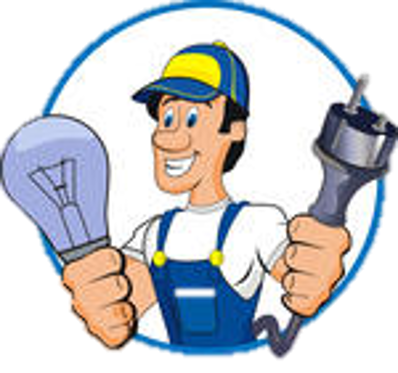 NEXT
CHECK
HINT
When I grow up I would like to repair car engines and change tires.
I can be a _________ .
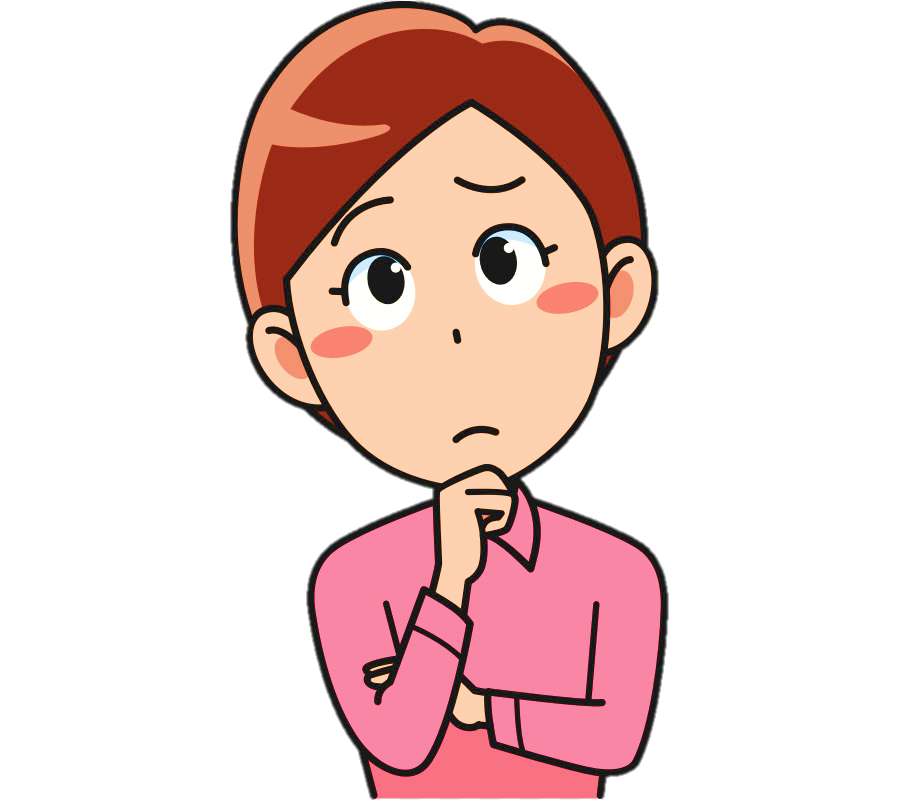 mechanic
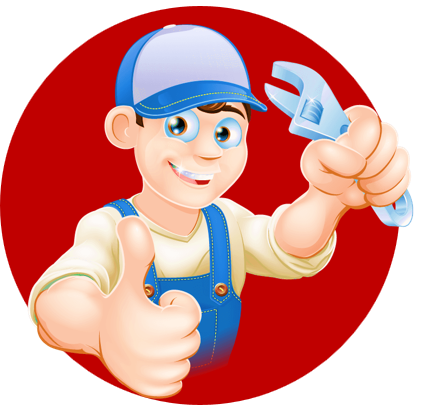 NEXT
CHECK
HINT
When I grow up I would like to cut, carve and design objects made of wood.
I can be a _________ .
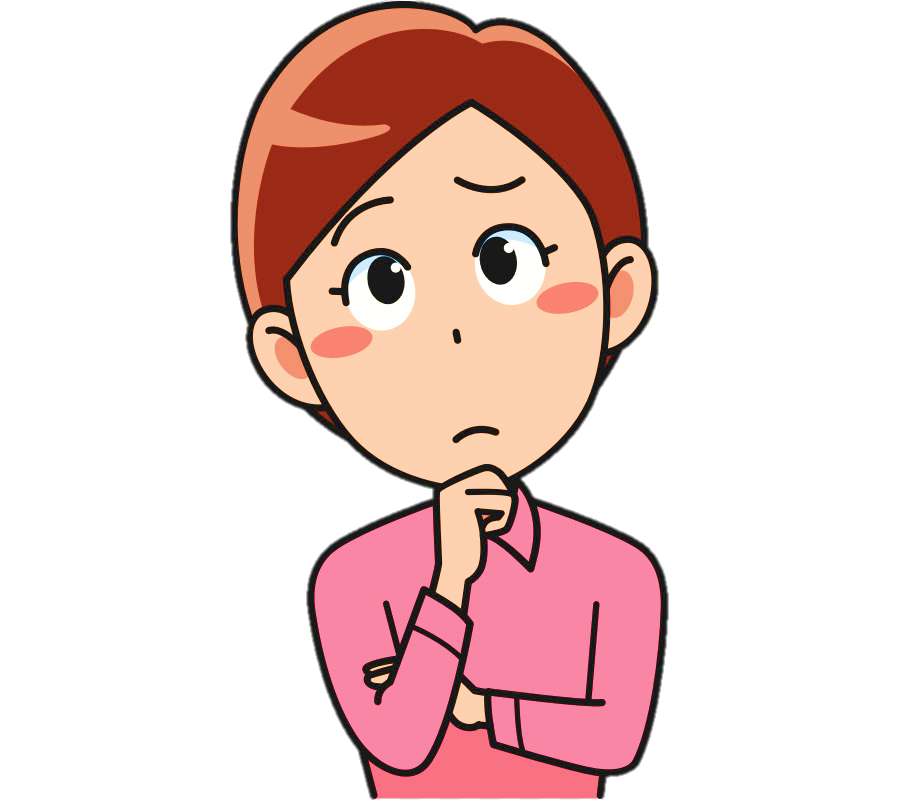 carpenter
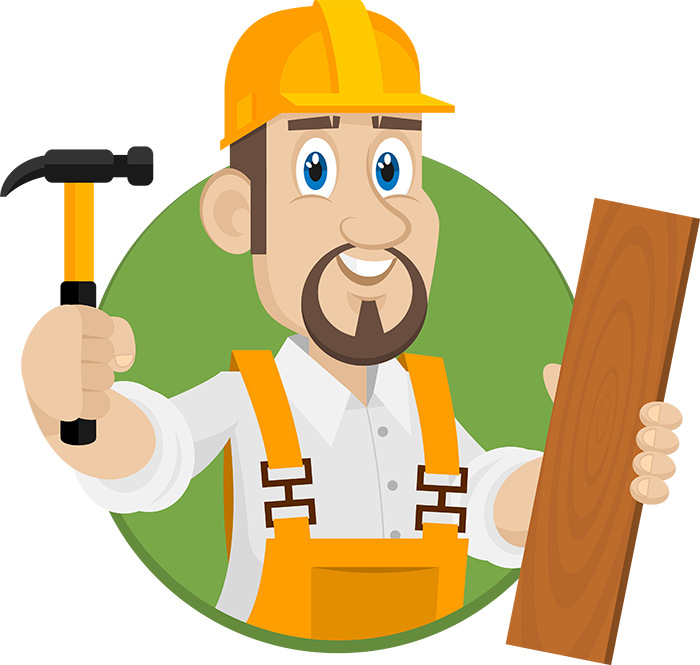 NEXT
CHECK
HINT
When I grow up I would like to play musical instruments.
I can be a _________ .
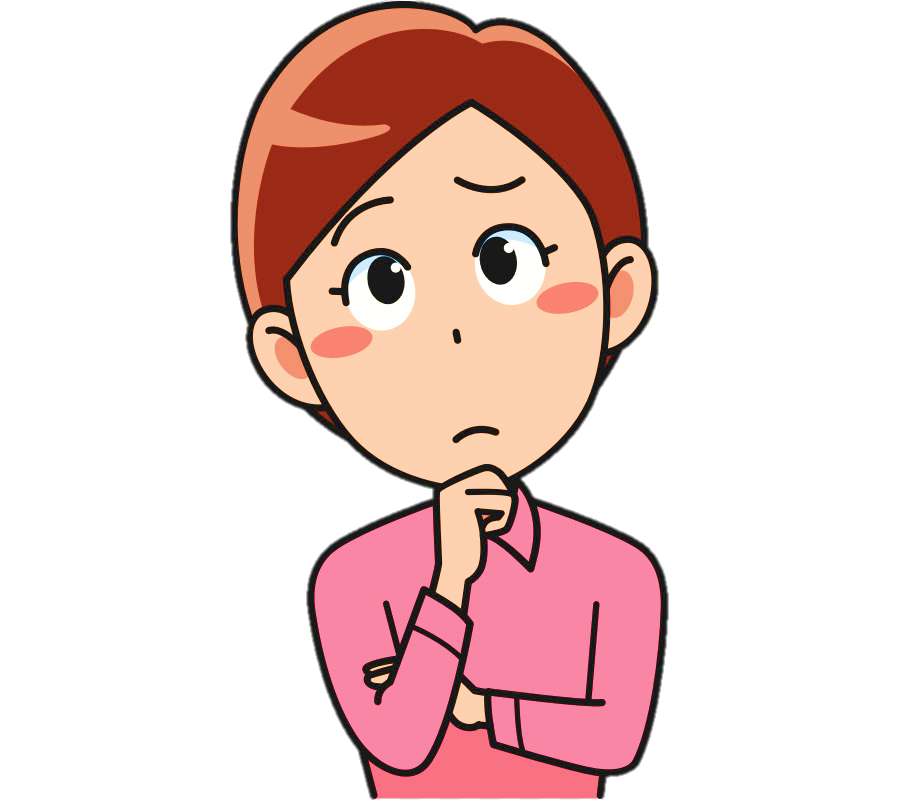 musician
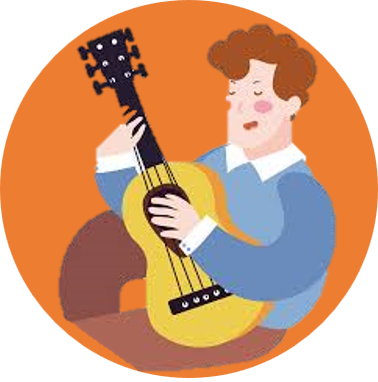 NEXT
CHECK
HINT
When I grow up I would like to serve customers drink and food orders.
I can be a _________ .
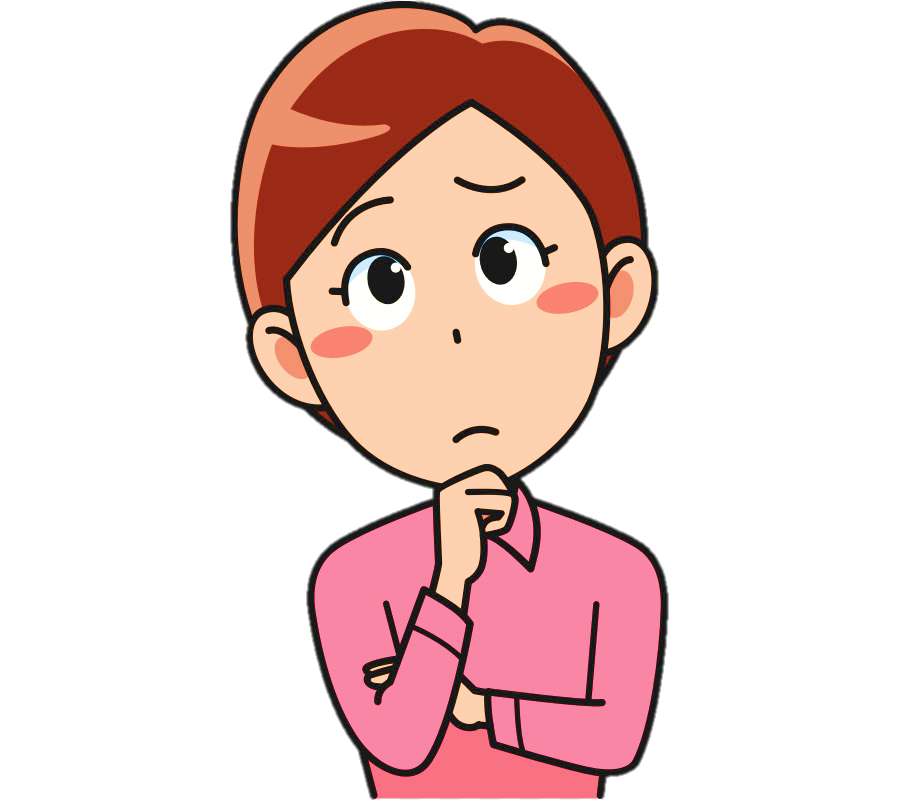 waitress
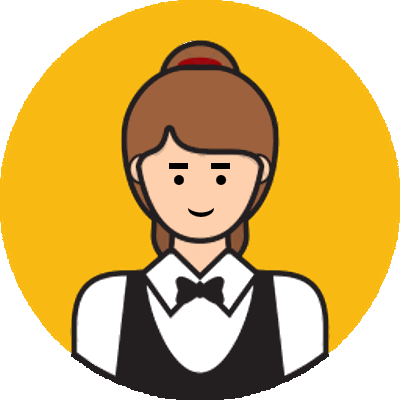 NEXT
CHECK
HINT
When I grow up I would like to fight fires and rescue people in danger.
I can be a _________ .
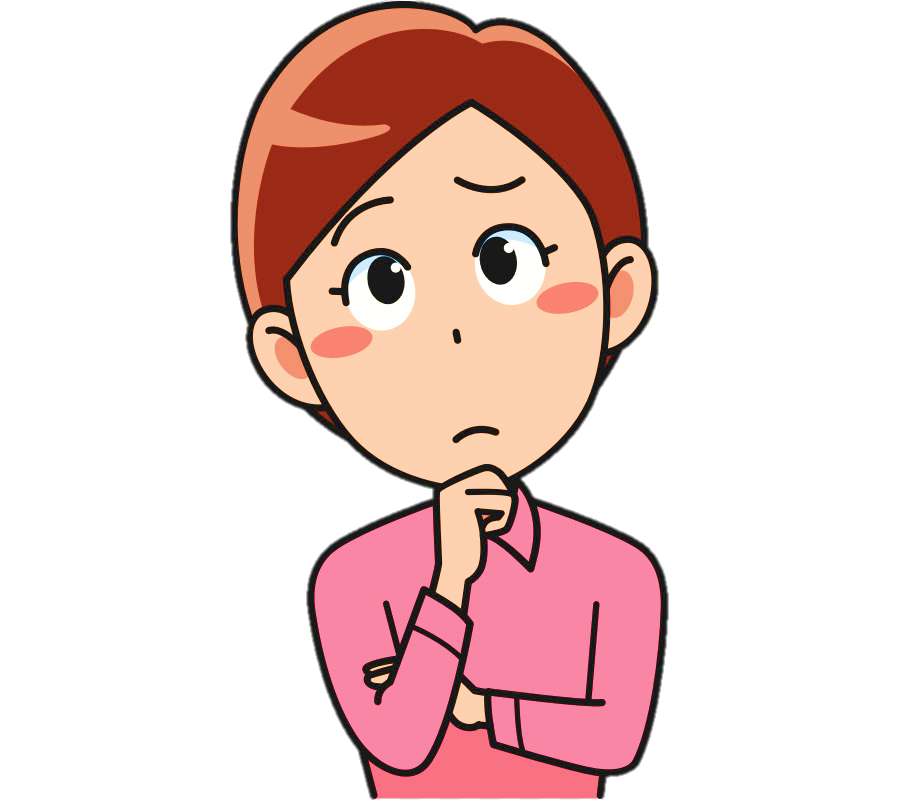 firefighter
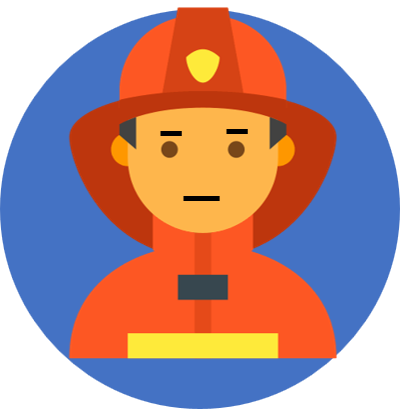 NEXT
CHECK
HINT
When I grow up I would like to look out for the safety of my community.
I can be a ______________ .
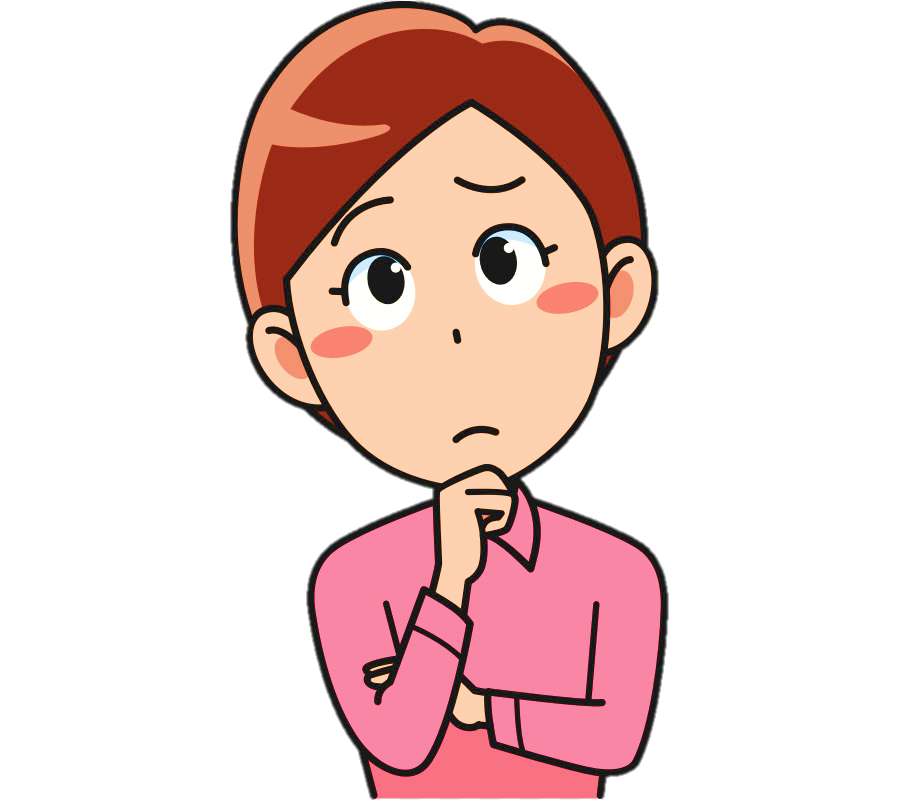 police officer
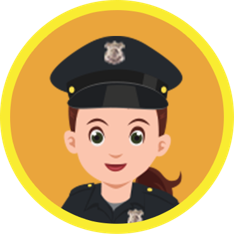 NEXT
CHECK
HINT
When I grow up I would like to raise the animals and grow the plants.
I can be a _________ .
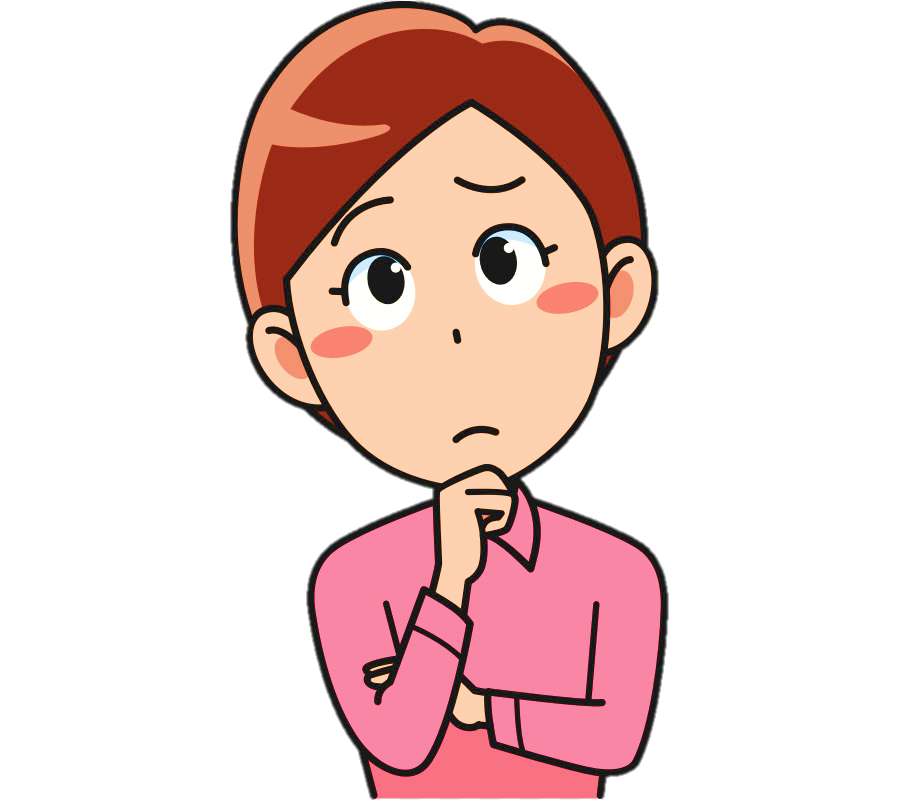 farmer
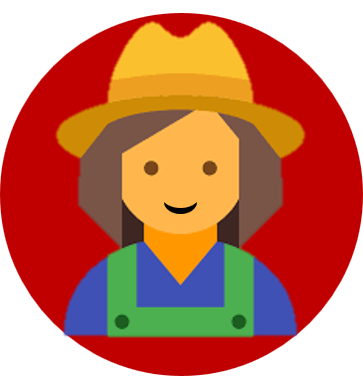 NEXT
CHECK
HINT
When I grow up I would like to deliver letters and parcels.
I can be a ____________ .
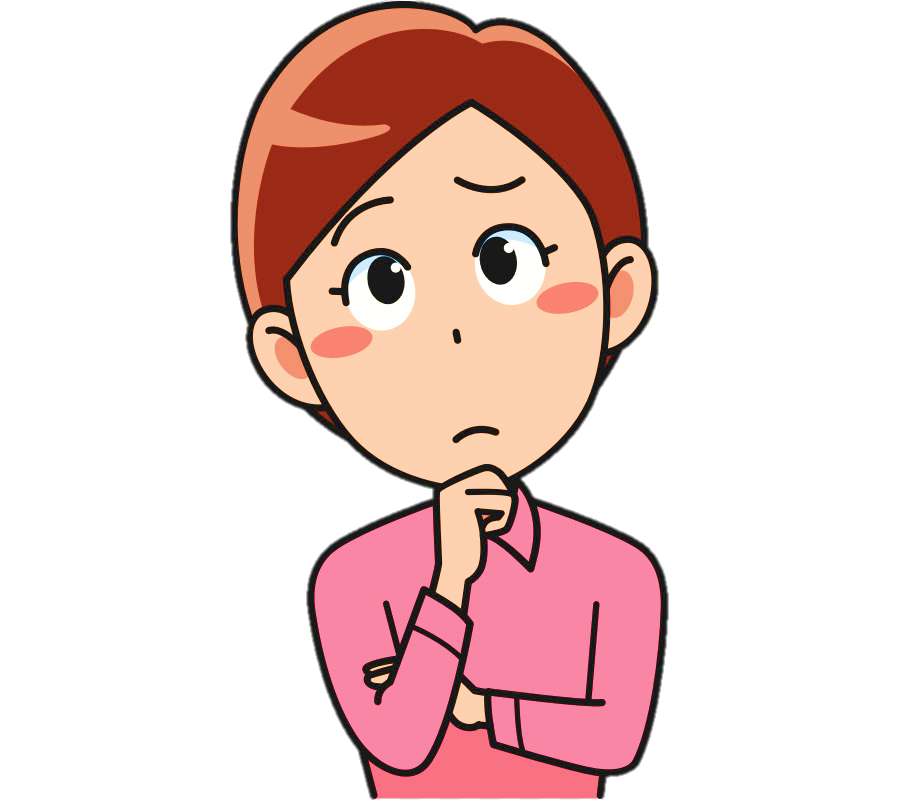 postwoman
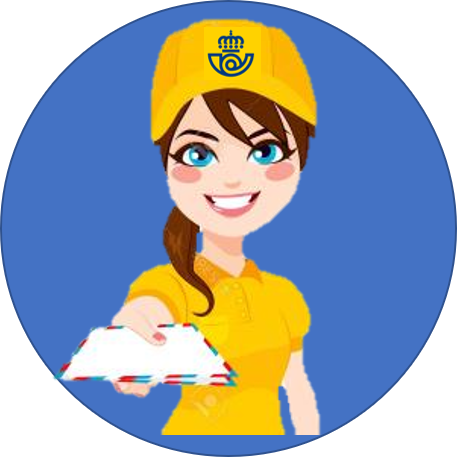 NEXT
CHECK
HINT
When I grow up I would like to cut, colour and style people’s hair.
I can be a ____________ .
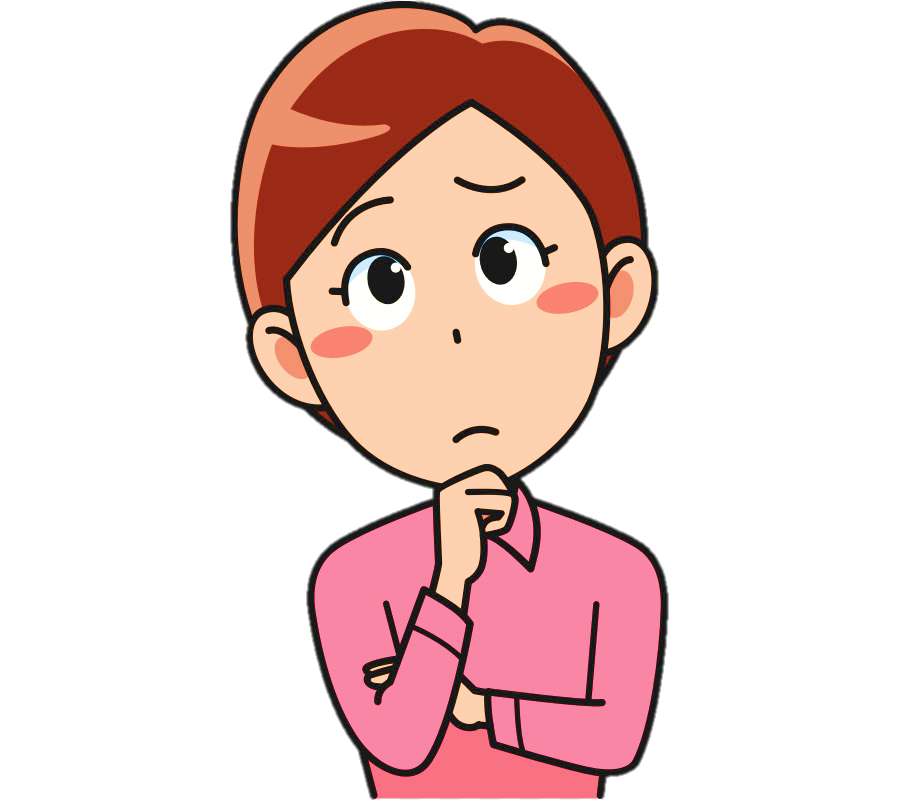 hairdresser
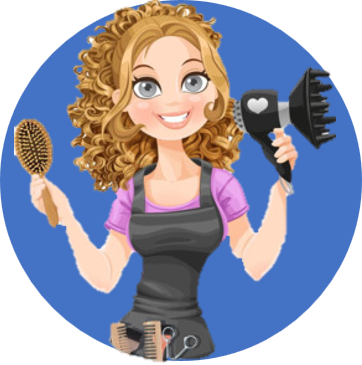 NEXT
CHECK
HINT
19/20
When I grow up I would like to deliver quality education to students.
I can be a ____________ .
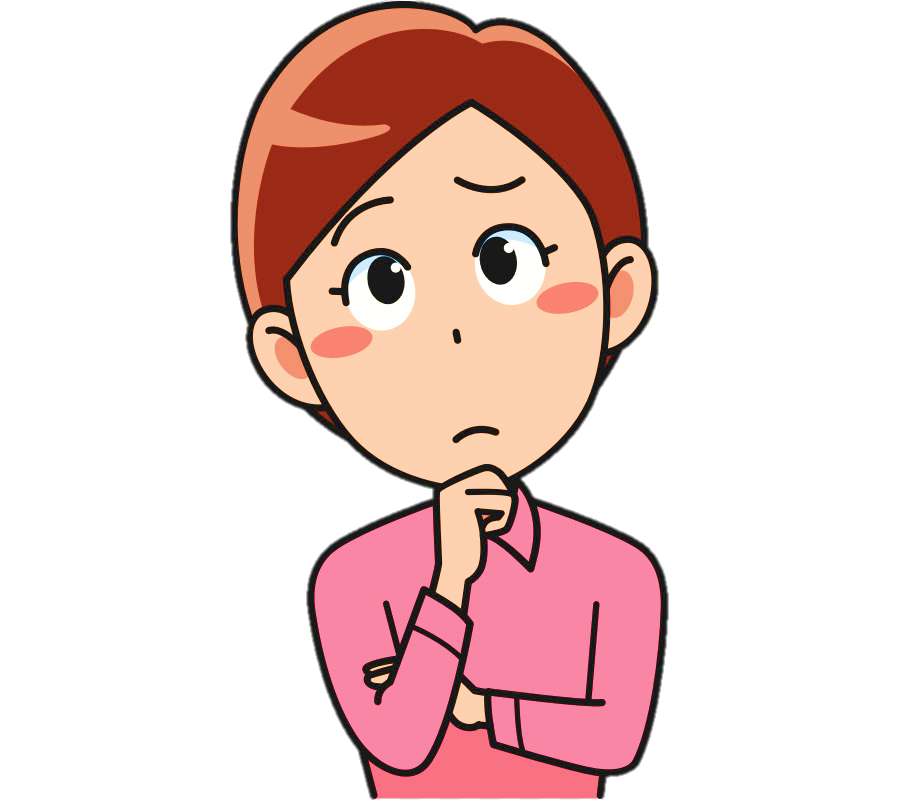 teacher
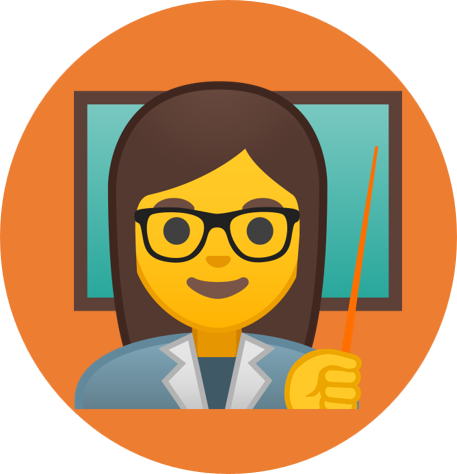 NEXT
CHECK
HINT
20/20
When I grow up I would like to vocalize musical sounds with tone and pitch.
I can be a ________ .
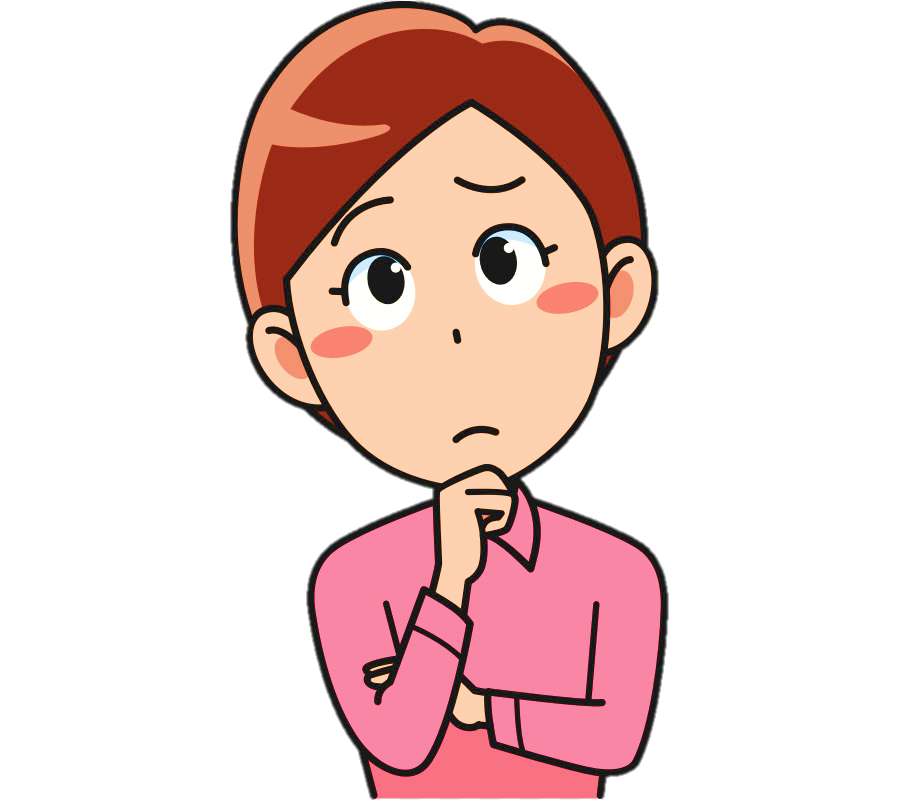 singer
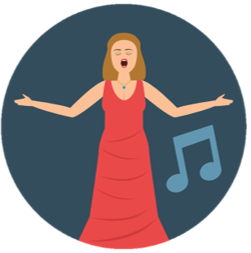 EXIT
CHECK
HINT